Научив ребенка говорить,  мы научим его мыслить и творить…Использование технологии «Речевой фитнес» для формирования личности ребенка в ходе овладения речевой деятельностью в раннем возрасте.
Подготовила Костина Н.В.
воспитатель группы «Солнышко»
МБДОУ №14 Золотая рыбка»
Лакинск
  2022
Формирование речи является одной  из основных характеристик общего развития ребенка. Ранний возраст – такой уникальный период жизни, в котором закладываются и формируются мышление, память, сенсорные представления и главное, речь ребенка. И что приобретет ребенок, как он будет применять полученные знания и умения, во многом зависит от его взрослого окружения. Дружная семья Непокоровой Вики,Юли!
Важное значение в развитии речи детей раннего возраста имеет:- развитие мелкой моторики пальцев рук;- развитие артикуляционного аппарата;- развитие плавного длительного выдоха;- развитие чувство ритма;- развитие слуха.
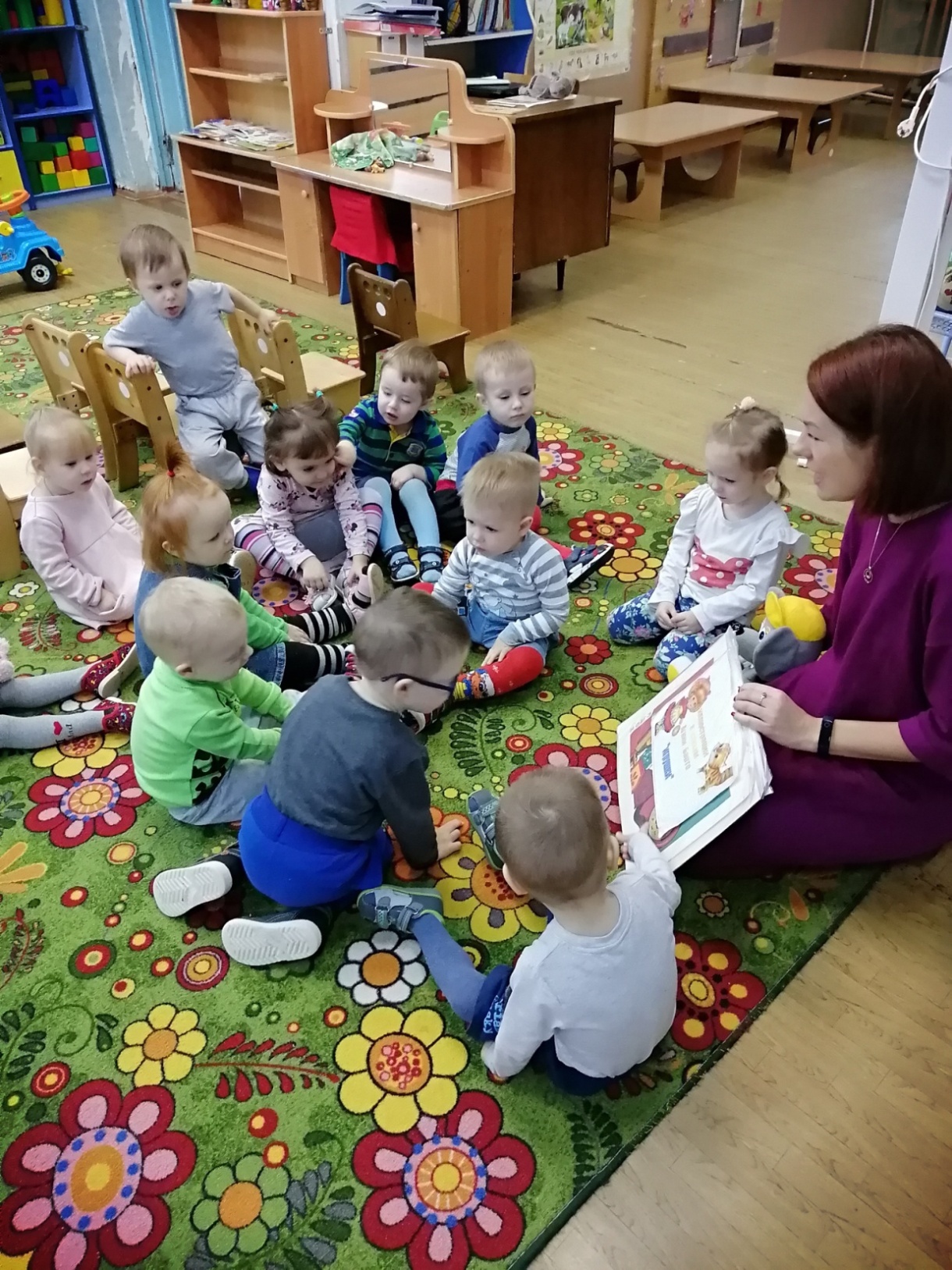 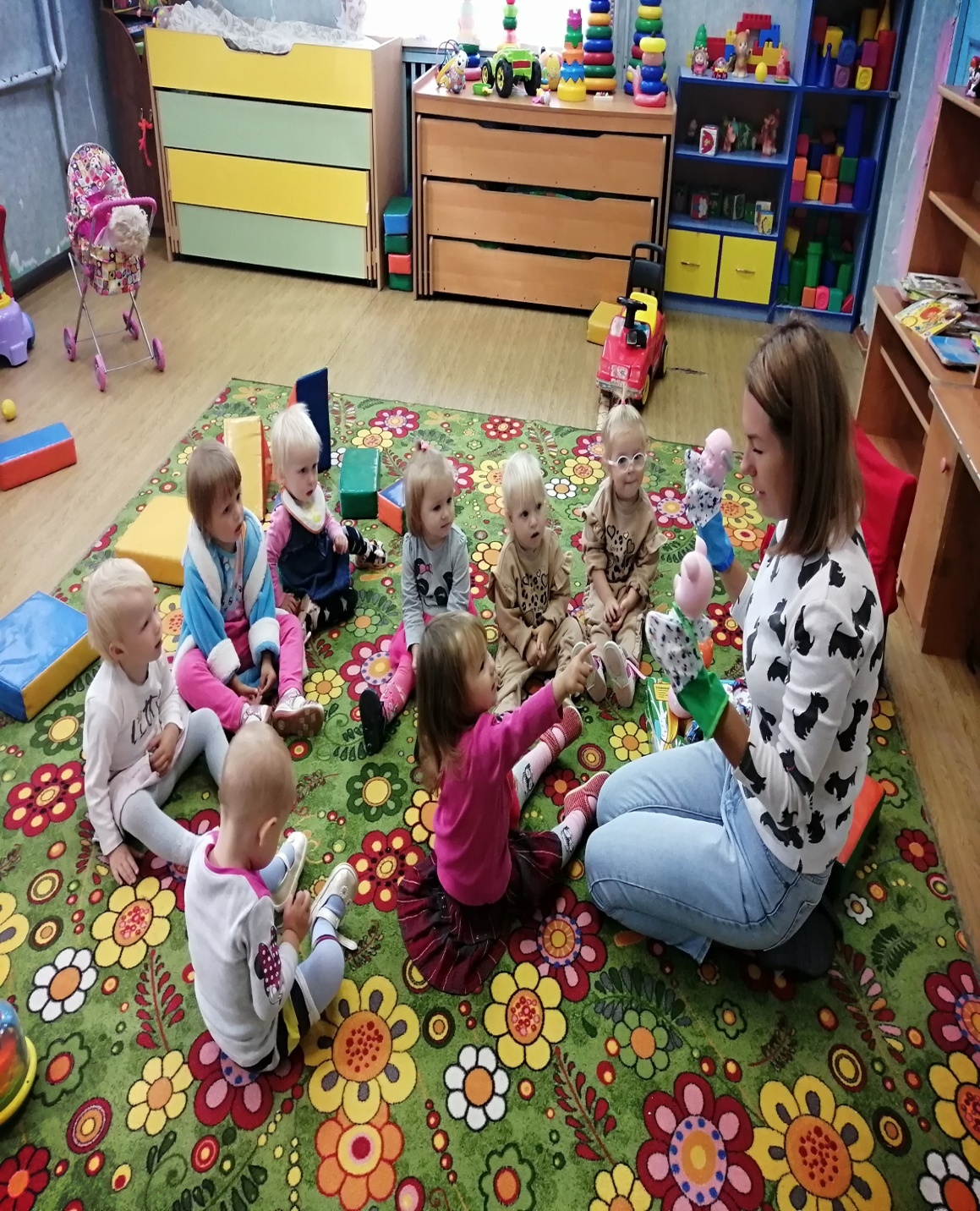 Что же такое «Речевой фитнес» автор Горлова Н.А, Горлова О.АРечевой фитнес – это технология профилактика и коррекция нарушений речи через специально организованные игровые упражнения с использованием артикуляционной и фонетической гимнастики, а также игр с речевым сопровождением и пальцами рук. Фонетическая зарядка, которая используется для развития звуко- произносительных навыков
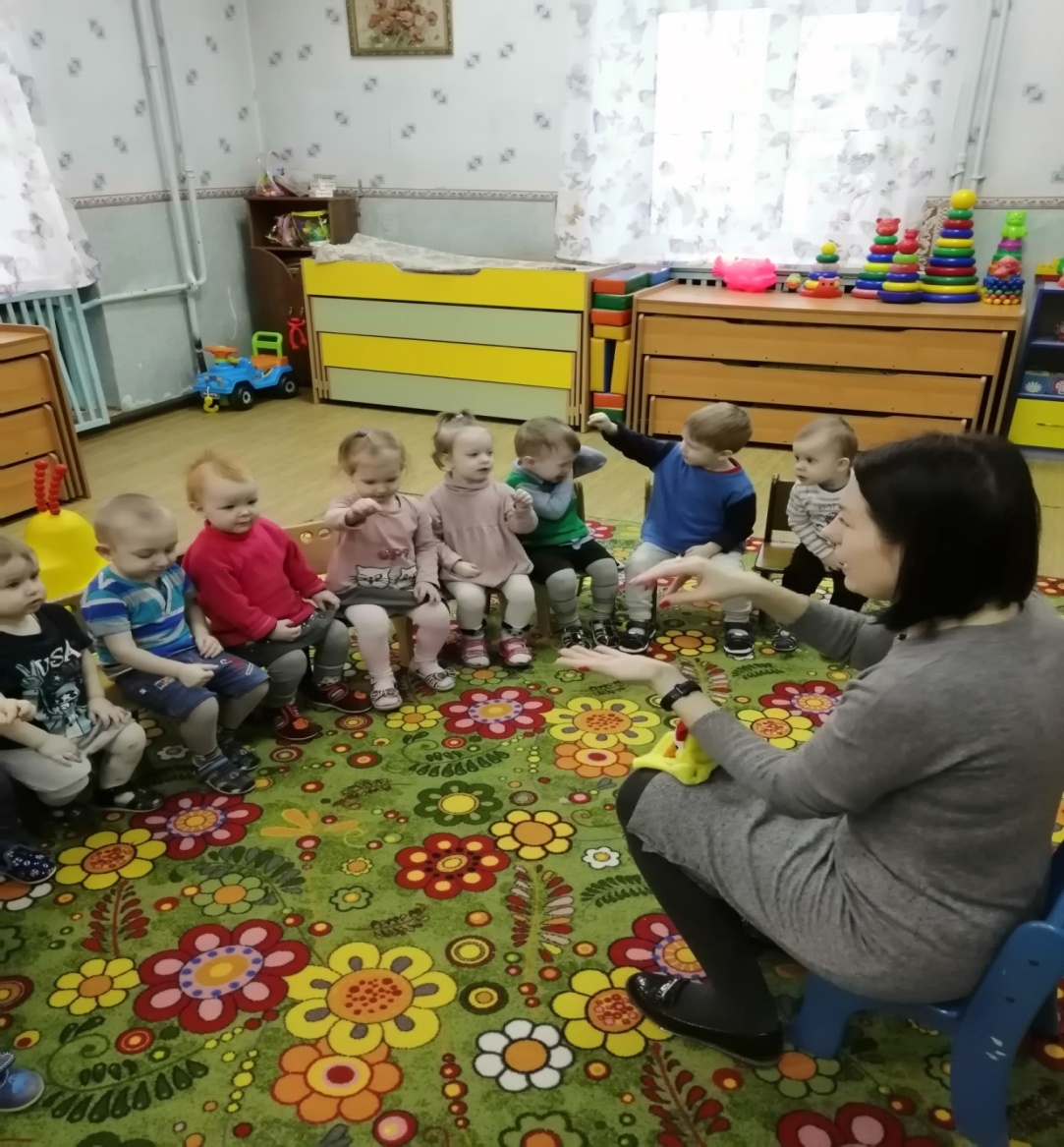 задачи деятельности по реализации программы
1. Укреплять мышцы артикуляционного аппарата.
2. Развивать мелкую и крупную моторику.
3. Способствовать развитию правильного физиологического и речевого дыхания.
4. Обогащать и активизировать словарный запас.
5. Развивать память и внимание.
6. Развивать координацию речи с движением.
7. Воздействовать на эмоциональную сферу ребенка.
Программа дополнительного образования «Речевой фитнес» Н.А Горлова, О.А.Горлова включает в себя следующие:Артикуляционная гимнастикаЗадача артикуляционной гимнастики состоит в том, чтобы ребёнок почувствовал, как рот, губы, язык и челюсти слушаются его; челюсти двигаются вправо и влево; рот широко раскрывается и закрывается; делает оскал, показывая все зубы сразу; губы растянуты в улыбке, складываются в трубочку; язык может вытянуться как блинчик или иголочка.
Фонетическая гимнастикаИгровые упражнения, разработанные по принципу фонетической ритмики, направлены на:-нормализацию речевого дыхания и связанной со слитностью речи;При выполнении пальчиковой гимнастики главное – это согласовывать ритм движений руки со стихотворным ритмом. Посмотрите, как ПетрушкаТянет ротик прямо к ушкамИ скажите: И - И - И - И,Ротик к ушкам растяни"В лесу". Заблудились мы в лесу И кричим: АУ! АУ!
Гласный звук А Радость , Согласный звук Х «Дровосек»Машеньку качай,А-а-а-а ей напевай!
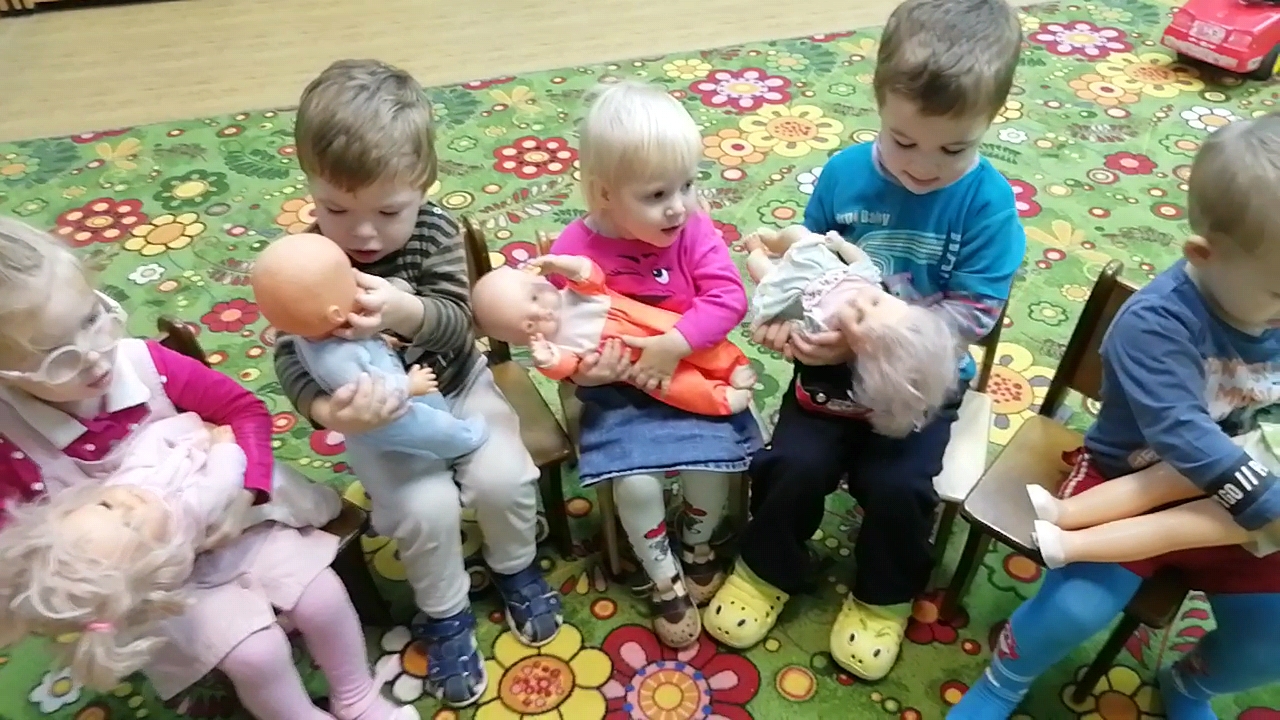 Подвижные игры
Задачей подвижных игр с речевым сопровождением является развитие координации речи с движением, мелкой и общей моторики, памяти, внимания, а также способствуют развитию речи
Игры - подражания с речевым сопровождением.
«Звукоподражательная гимнастика»
Игры помогают упражнять детей в отчетливом произношении отдельных звуков, слов или фраз. Дети раннего возраста очень любят играть в короткие подвижные игры с забавными стихами, которые очень активно стимулируют развитие их речи. Чем веселее и интересней речевое сопровождение, тем больше  игра нравится детям и тем больший эффект в развитии речи.
Игра на координацию речи с движением «Снежинки»Снежинки зимнии тихо кружатся, (кружатся на цыпочках, руки в стороны)Снежинки  нам под ноги тихо ложатся (приседают)И под ногами хрустят ,и скрипят (движения руками вправо - влево)Будто опять закружиться хотят. (поднимаются, кружатся)«Мы топаем ногами»Мы топаем ногами,Мы хлопаем руками,Киваем головами,Мы руки поднимаем,Мы руки опускаем,Мы руки подаемИ бегаем кругом. (Стоп!)
Пальчиковые игры на основе сказок
Пальчиковые игры с предметами или  самомассаж.
Правильное дыхание очень важно для развития речи, так как дыхание влияет на звукопроизношение, артикуляцию и развитие голоса.Упражнения дыхательной гимнастики: «Листочки», «Снежинки», «Вертушки», «Птичка», «Дудочка», «Кораблики».
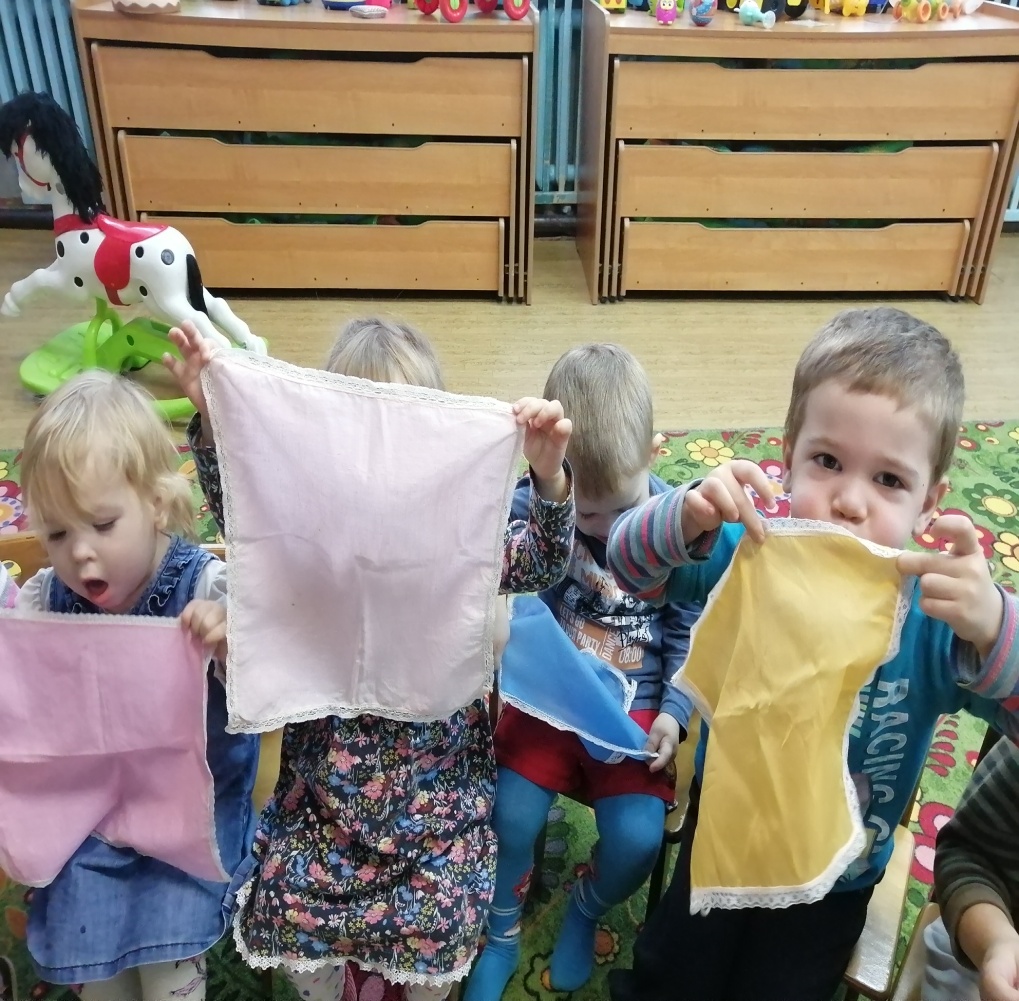 Развитие руки и речи у детей шло одновременно.  Сначала развиваются движения пальцев рук, затем появляется артикуляция слогов. Поэтому уровень развития речи находится в прямой зависимости от степени сформированности движений пальцев рук. Пальчиковые игры и игры на развитие мелкой моторики.
Пальчиковая гимнастика
К концу учебного года мы видим:1. сформированы произвольные координированные движения органов артикуляции.2. Сформированы артикуляционные уклады для основных фонетических групп звуков.3. Развита мелкая и крупная моторика.4. Сформировано правильное физиологическое и речевое дыхание5. Уровень сформированности словарного запаса соответствует возрастной норме.7. Развиты память и внимание.8. Сформированы навыки координации речи с движением.9. Сформирована темпо-ритмической сторона речи
Поощряя детскую любознательность, утоляя жажду познания маленьких  почемучек и направляя их активную двигательную деятельность, мы развиваем детские  способности . Только через действие ребёнок сможет познать многообразие окружающего мира и определить собственное место в нём.  РебЁнок – НЕ СОСУД, КОТОРЫЙ  НАДО ЗАПОЛНИТЬ, А ФАКЕЛ,КОТОРЫЙ  НАДО ЗАЖЕЧЬ
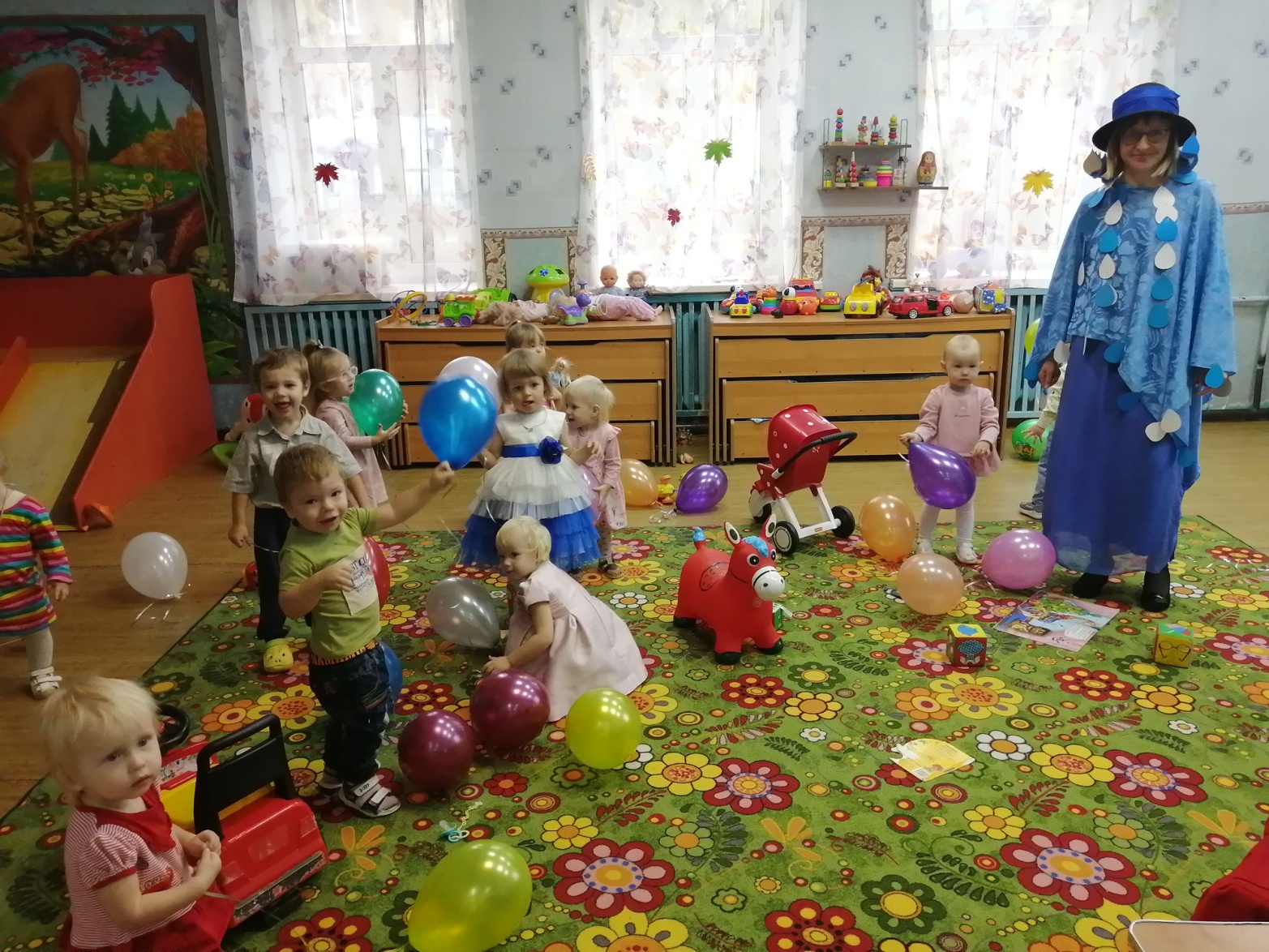 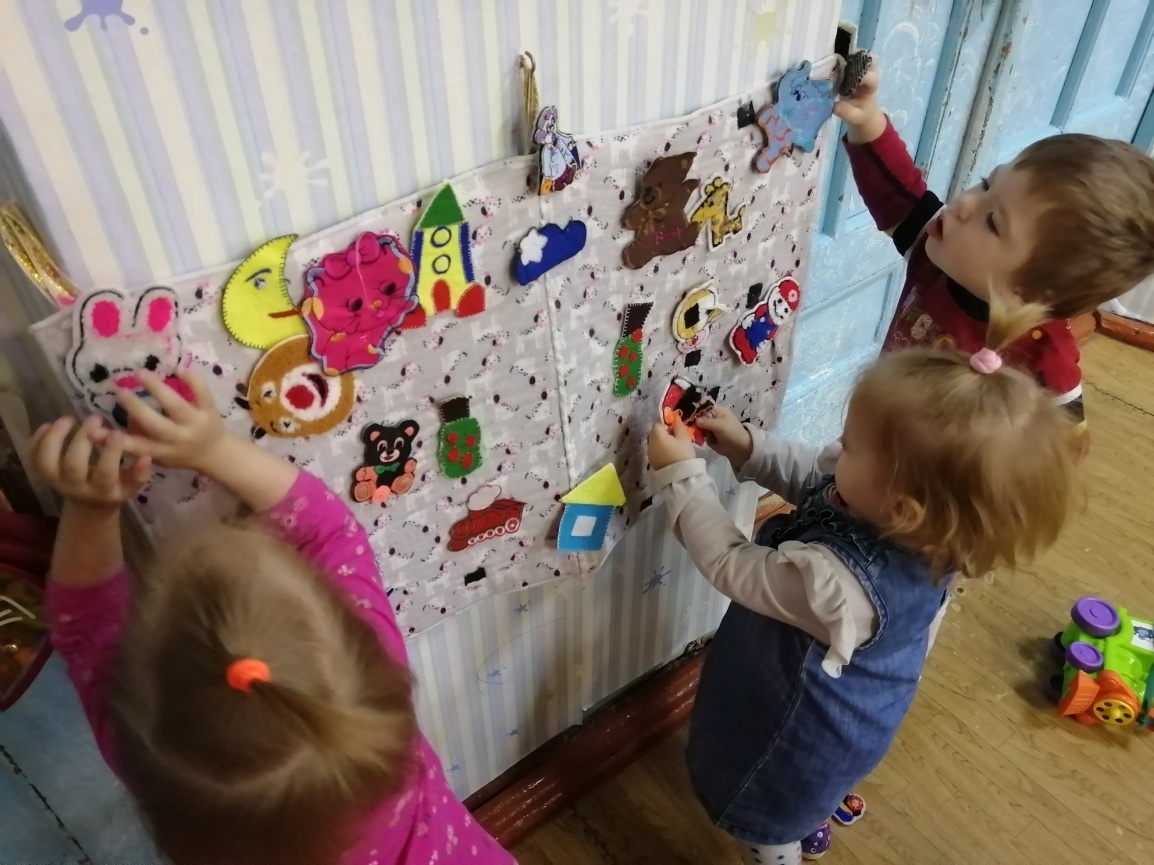